ГЕОМЕТРИЯ
8 класс
ТЕМА: 
РЕШЕНИЕ ЗАДАЧ
(8 часть)
РЕШЕНИЕ ЗАДАЧ
РЕШЕНИЕ ЗАДАЧ
РЕШЕНИЕ ЗАДАЧ
РЕШЕНИЕ ЗАДАЧ
РЕШЕНИЕ ЗАДАЧ
ЗАДАНИЯ ДЛЯ САМОСТОЯТЕЛЬНОГО РЕШЕНИЯ
Решить письменно задачи № 23, 24
 на странице 152
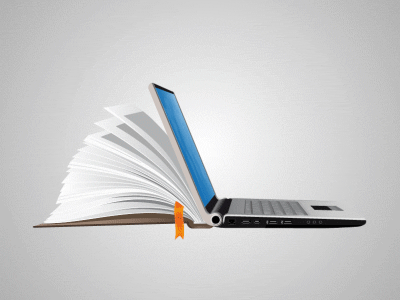